Informatieavond klas 3
Welkom ouders van:
25 september 2024
Plenaire deel
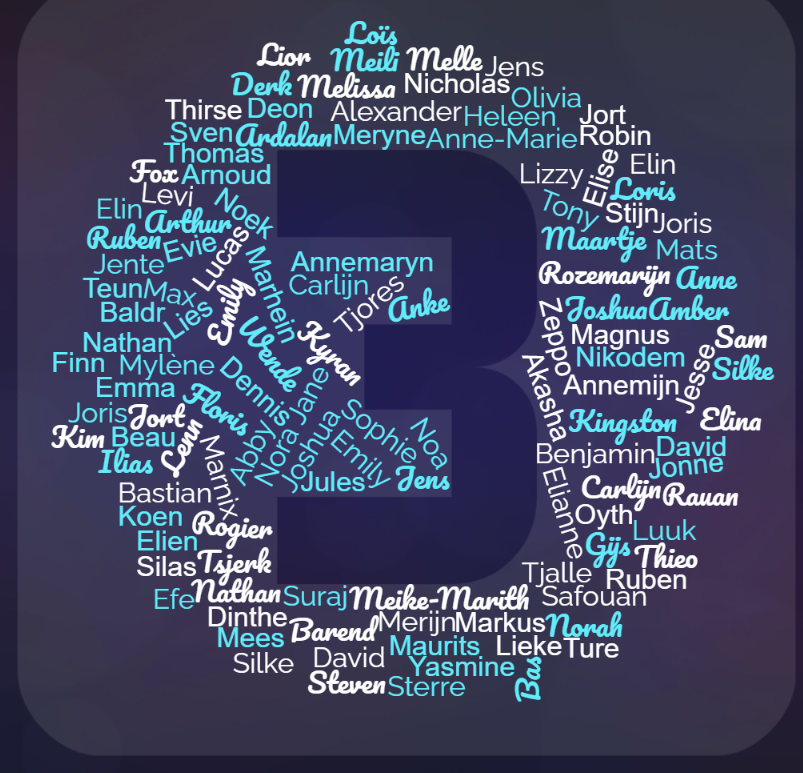 De organisatie in de onderbouw
Absentie
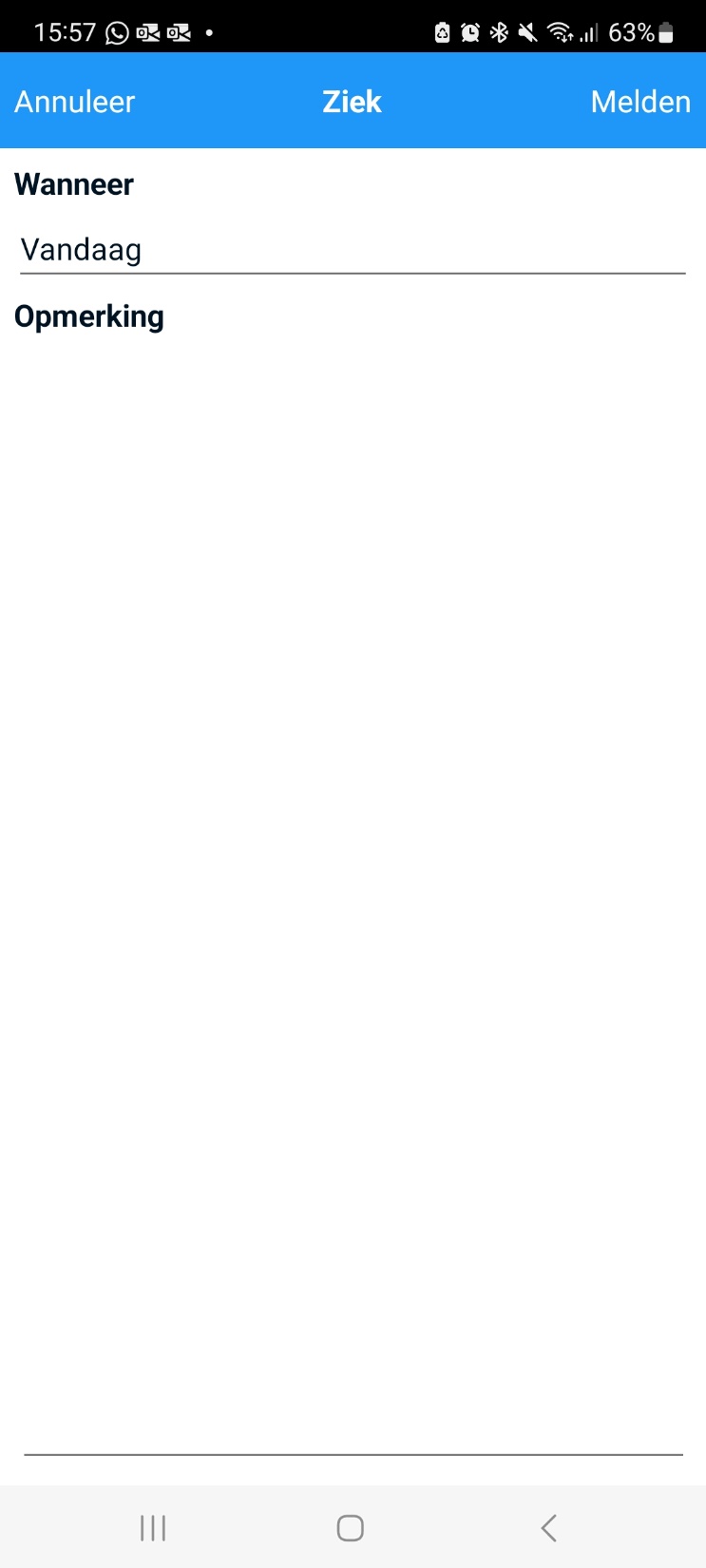 Van te voren doorgeven aan school
	absentie@celeanum.nl

Onbekende uren (ON)-uren in magister

Wat als uw kind langdurig of vaak ziek is?

Wat als uw kind onreglementair absent is
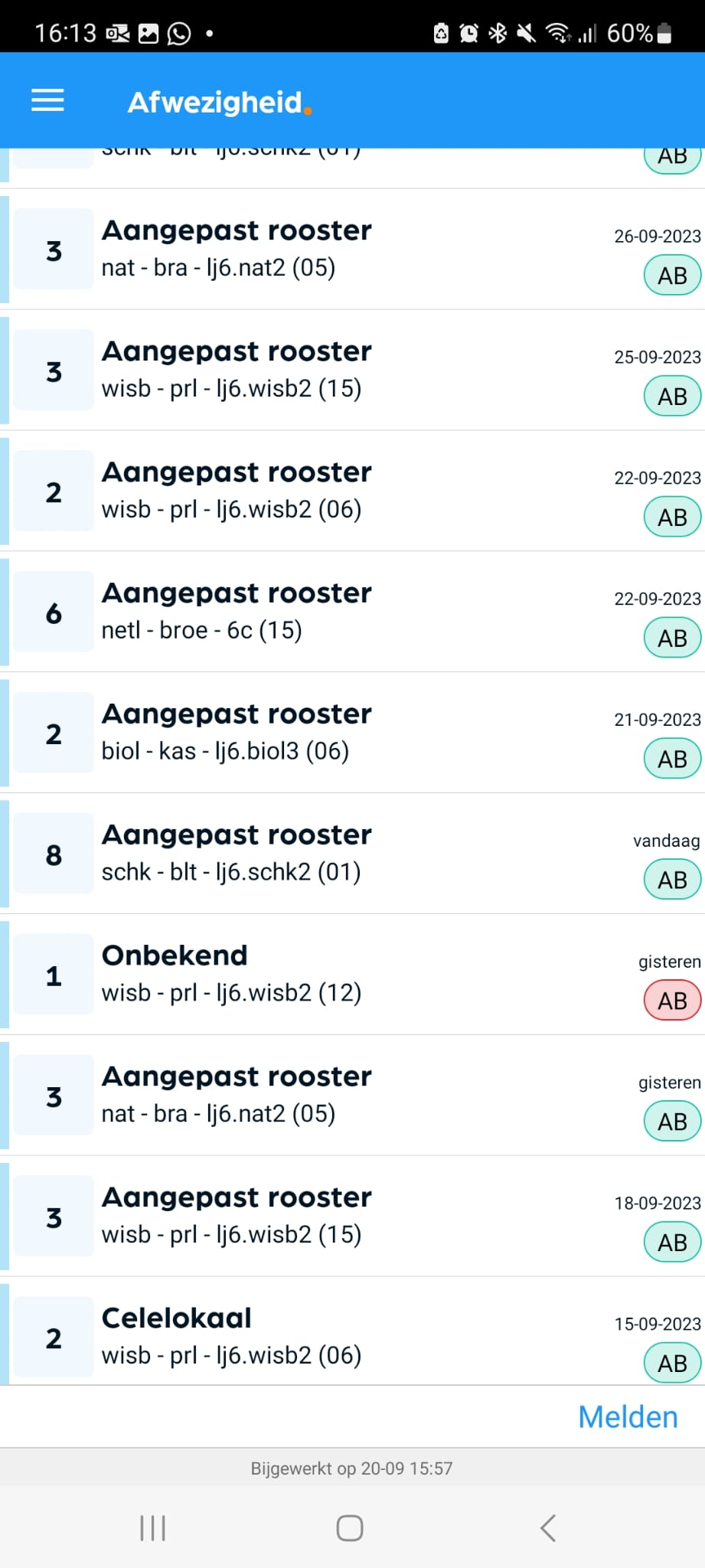 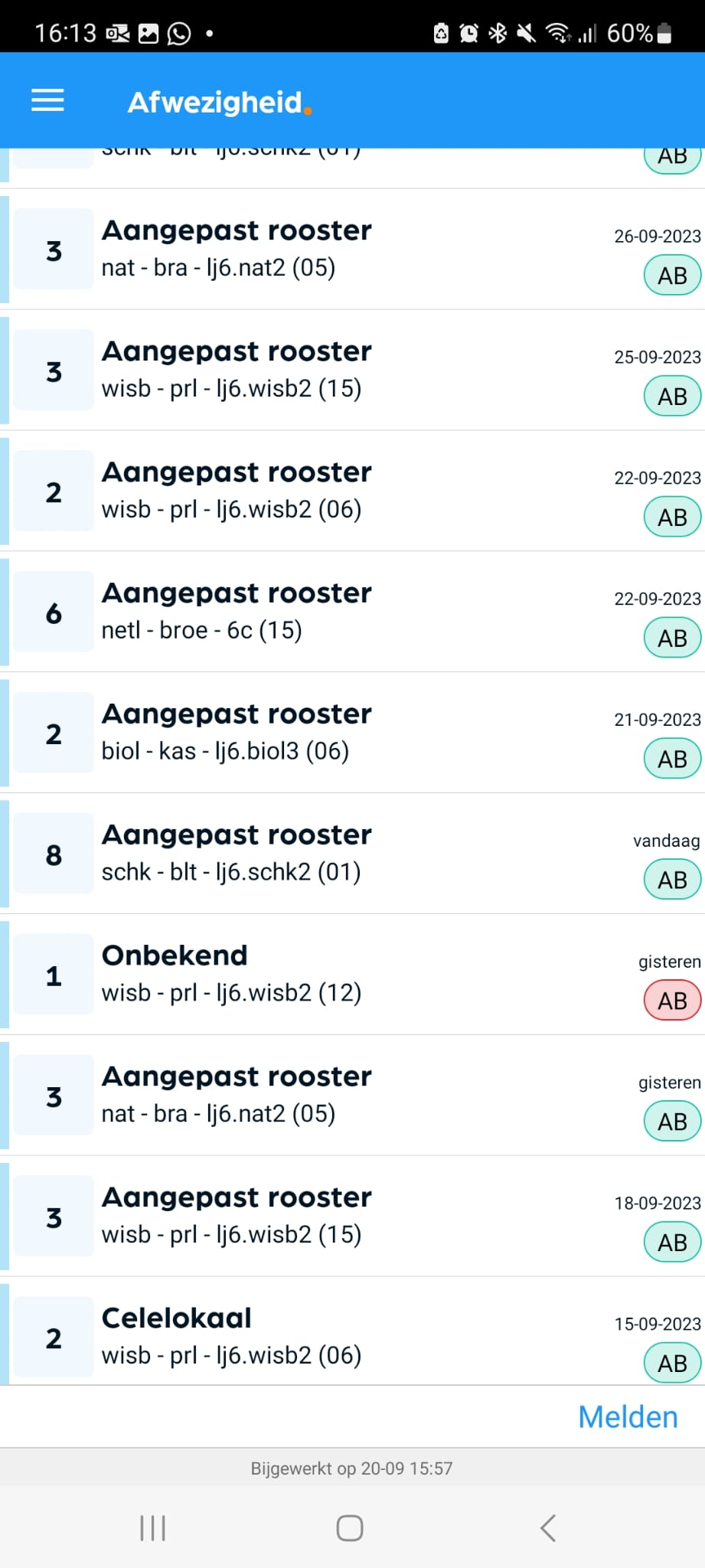 [Speaker Notes: Antoon]
Toetsweken
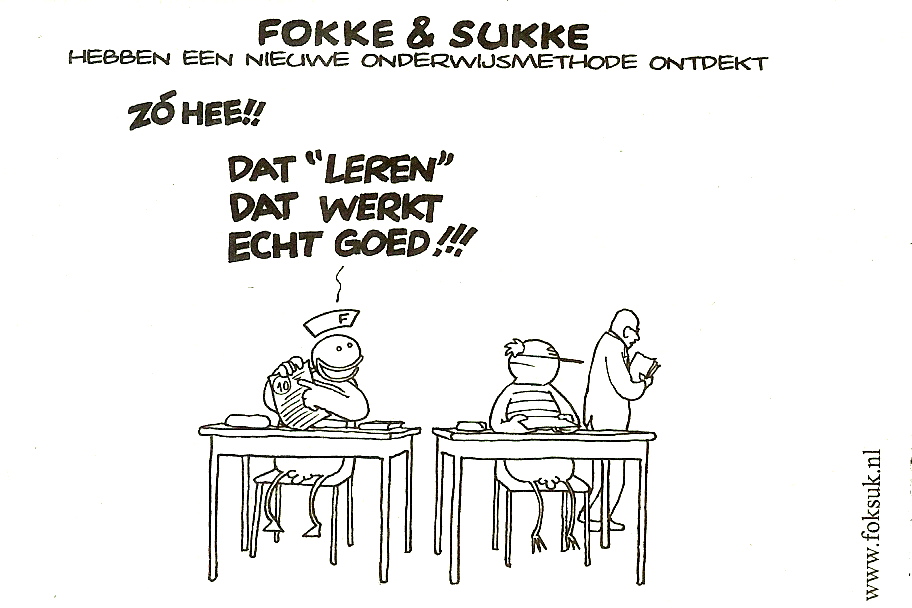 Aanwezigheid tijdens toetsweken vinden we belangrijk
[Speaker Notes: Thera]
PTO en toetsreglement
Dit jaar voor het eerst
Te vinden op de website vanaf 1 oktober
Overige belangrijke data
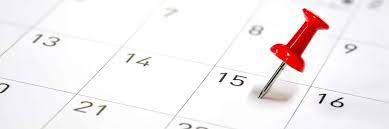 Check ook de jaaragenda op onze website
CoMoVe
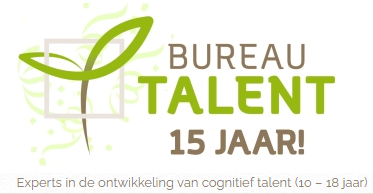 Compacten, Motiveren en Verrijken
Samenwerking met bureau Talent
Input vanuit tutoren, docenten en zorg
Geen verplichting
Eerste bijeenkomst begin oktober
Contact: mevr. Van Nieuwkoop
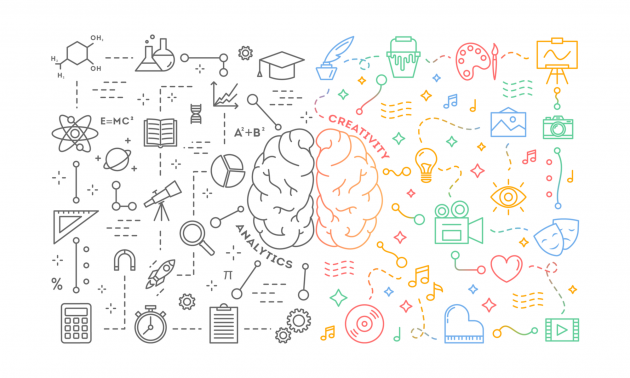 Ouderbetrokkenheid
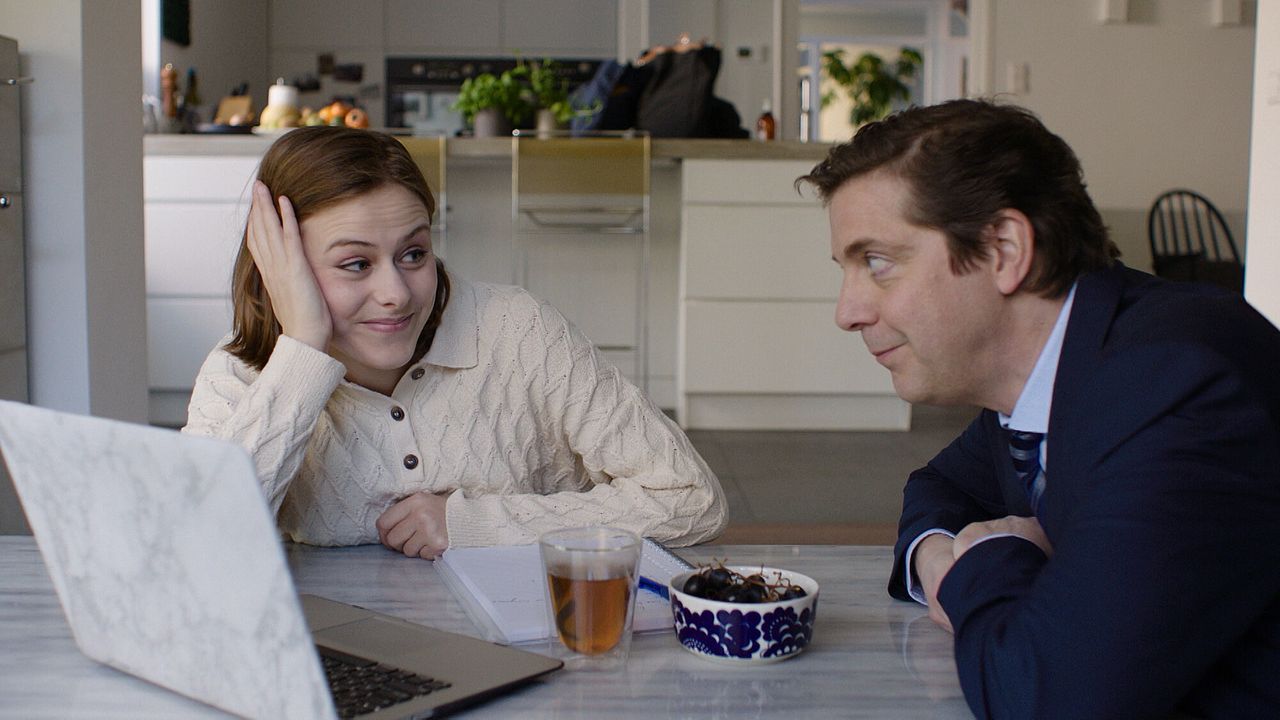 Vragen
De meeste vragen kunt u straks ook aan de tutor stellen.
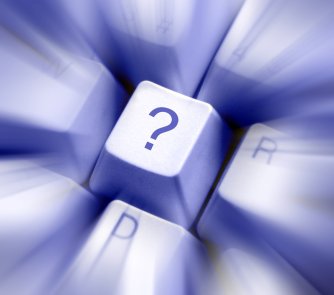 Informatie vanuit het decanaat: Profielkeuze klas 3
Decanen: 


Martine de Haan 
& 
Frederieke van Perlo
Wat doet een decaan?
Hulp bij profiel- en studiekeuze, oa vormgeven LOB-traject, voeren van talentgesprekken
Vakken laten vallen of wijzigen in de bovenbouw
Aanvragen verlof in de bovenbouw
Géén rol bij overgang of zorgaangelegenheden
Voorstelling Later begint nu - Signatuur Onbekend:
Profielen
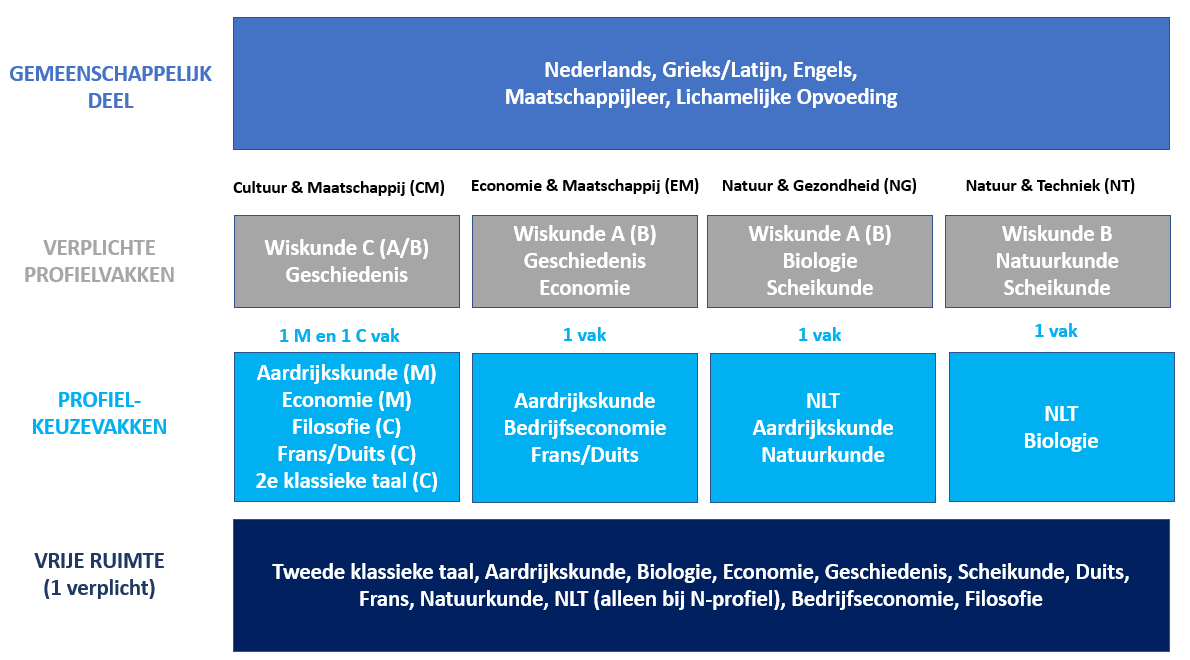 Talentgesprek
[Speaker Notes: 70 gesprekken gevoerd van ongeveer een uur
Spannend!
Vooral gevraagd wat verwachtingen waren
Na het gesprek vragen wat ze ervan vonden
Vervolggesprekken (specifiek voor decanaat)
Stelling: is het voor ieder kind nodig om een talentgesprek te hebben?]
Ik word blij van gepassioneerde docenten
Ik hou ervan om nieuwe dingen te leren die toepasbaar zijn in mijn leven
Ik word blij van oprechte, wederzijdse belangstelling
Ik kan erg genieten van een Eureka moment
Ik vind het fijn om gezien te worden
Ik word blij van een nieuwe grote doos Lego Technic
Ik krijg energie als ik het talent van anderen herken, bijvoorbeeld in muziek
Ik vind school leuk, omdat ik dan contact heb met anderen
Ik hou van filosofie, omdat het mij dwingt anders te denken
Muziek maakt mij blij; heerlijk rustig luisteren
Ik hou ervan om onafhankelijk te zijn: kunnen doen en laten wat ik wil
Het is heerlijk om de wind in de rug te hebben wanneer ik naar huis fiets
Ik hou van exact, theoretisch bezig zijn
Jaarplanning decanaat
Periode 2
Aftrap LOB-traject: theaterworkshop (21 oktober 2024) 
Tutorlessen gericht op het ontdekken van talenten, interesses, sterke en zwakke punten 
Qompas: digitale lesmethode voor LOB 
Adviezen van vakdocenten aan leerlingen einde periode 

Periode 3
Individuele LOB-gesprekken gericht op het maken van een profielkeuze door tutor en leerling. Zo nodig LOB-gesprekken met decaan.
Qompas: digitale lesmethode voor LOB 
Voorlichtingsavond nieuwe vakken bovenbouw  (woensdag 5 feb 2025) 
Voor 27 maart 2025: inleveren profielkeuzeformulier
Bereikbaarheid
Decanenkamer (naast lokaal 12)
Afspraak maken via decanaat@celeanum.nl

Volg ons ook op Instagram:  @celeanumdecanaat
Deel 2: Koffiemoment en kennismaken met de tutor
Koffiedrinken in het atrium
Stel uw vragen aan de leden van de ouderraad
Geef u op als vrijwilliger voor de mediatheek

Kennismaken met de tutor in onderstaande lokalen